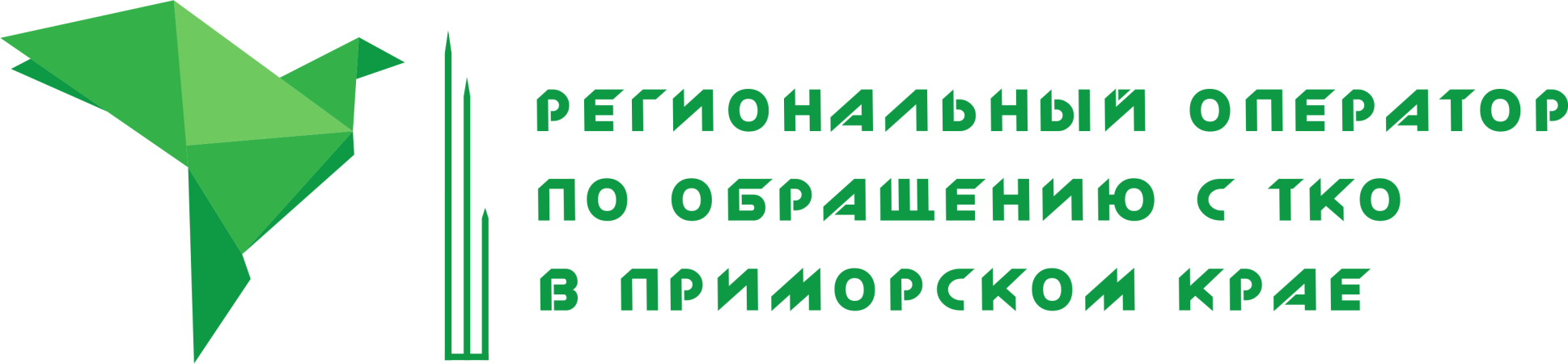 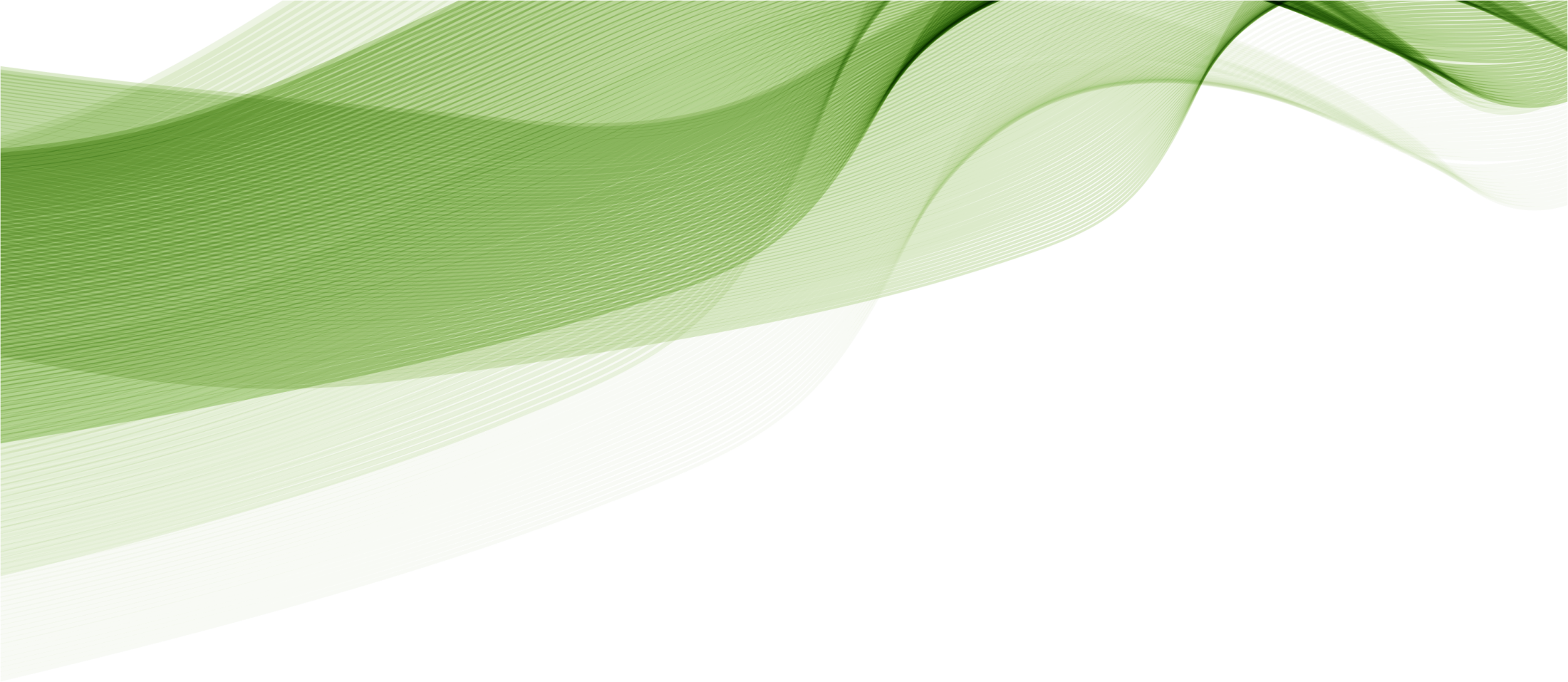 официальный сайт: www.spzv.ru
РЕГИОНАЛЬНЫЙ ОПЕРАТОР
С 2017 года в России реализуется реформа в сфере обращения с твёрдыми коммунальными отходами (далее – ТКО).

Согласно Федеральному закону от 24.06.1998 N 89-ФЗ«Об отходах производства и потребления»
только региональные операторы (организации, выбранные на конкурсной основе) обеспечивают сбор, транспортирование, обработку, утилизацию, обезвреживание и захоронение ТКОна территории отдельного субъекта РФ в соответствии с региональной программой в области обращения с отходами и территориальной схемой обращения с отходами в регионе.
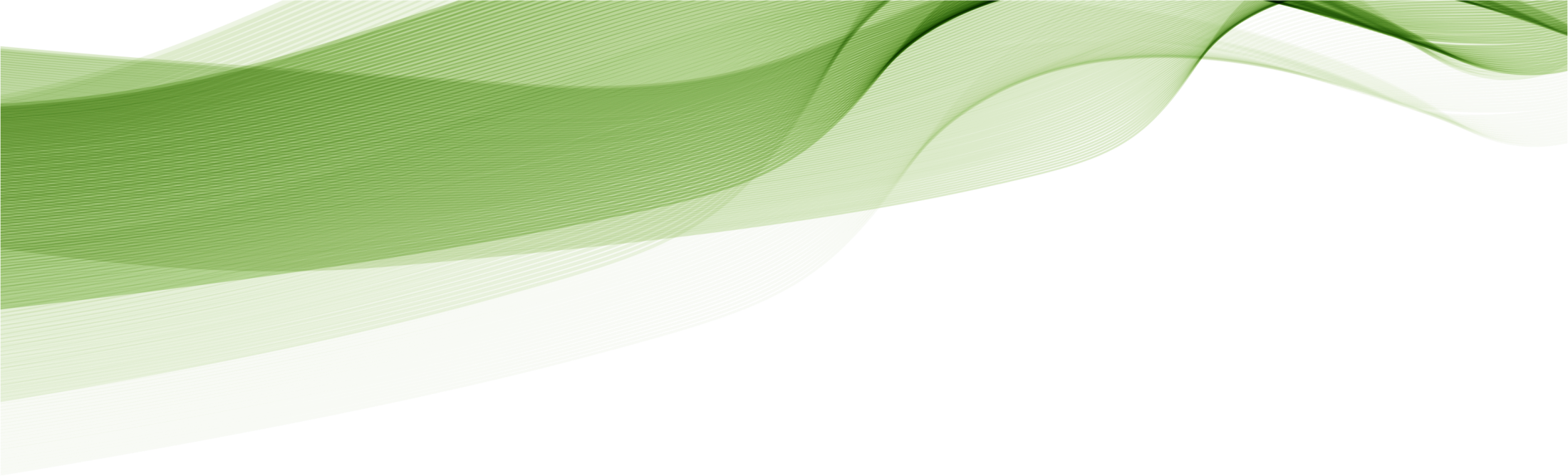 РЕГИОНАЛЬНЫЙ ОПЕРАТОР ПРИМОРСКОГО КРАЯ – МУПВ «Спецзавод №1»
В мае 2018 года региональным оператором по обращению с ТКО в Приморском крае был выбран «Спецзавод №1».

В распоряжении «Спецзавода №1» находится несколько собственных площадок, на которых может производиться обработка, переработка и размещениетвёрдых коммунальных отходов, принятых от образователей ТКО.

Помимо этого, «Спецзавод №1» как региональный оператор заключает договоры с полигонами, транспортными компаниями и перерабатывающими предприятиями для эффективного решения задач по обращению с ТКО в регионе.
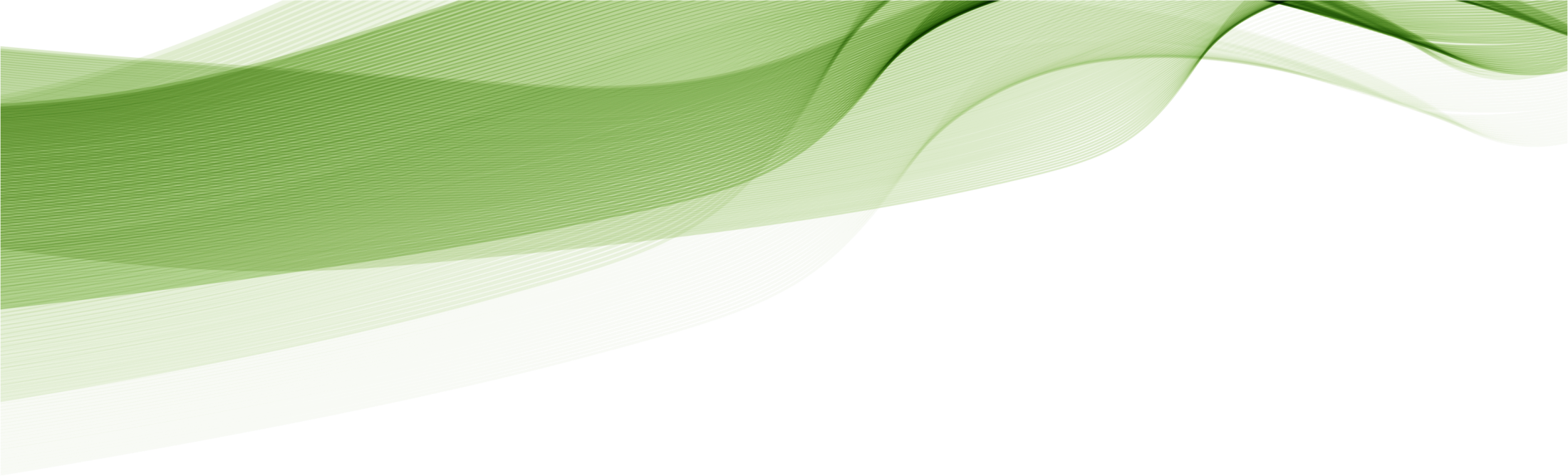 Площадки МУПВ «Спецзавод №1»
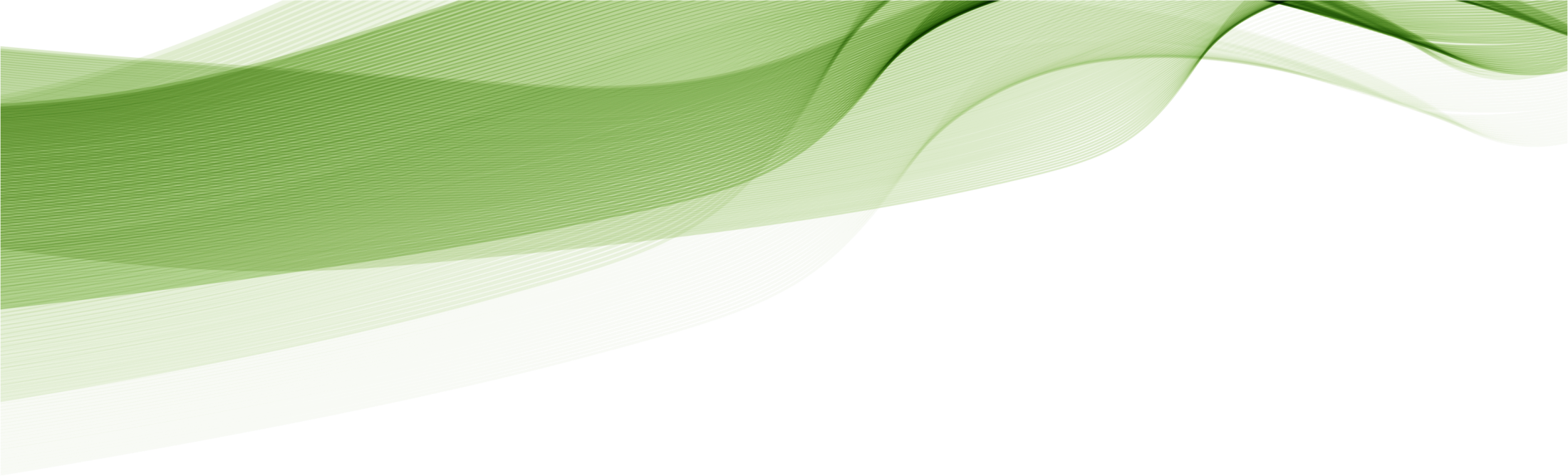 Полномочия регионального оператора
Региональный оператор действует на основании Соглашения, заключённого между «Спецзаводом №1» и Департаментом по жилищно-коммунальному хозяйству и топливным ресурсам Приморского края и осуществляет:
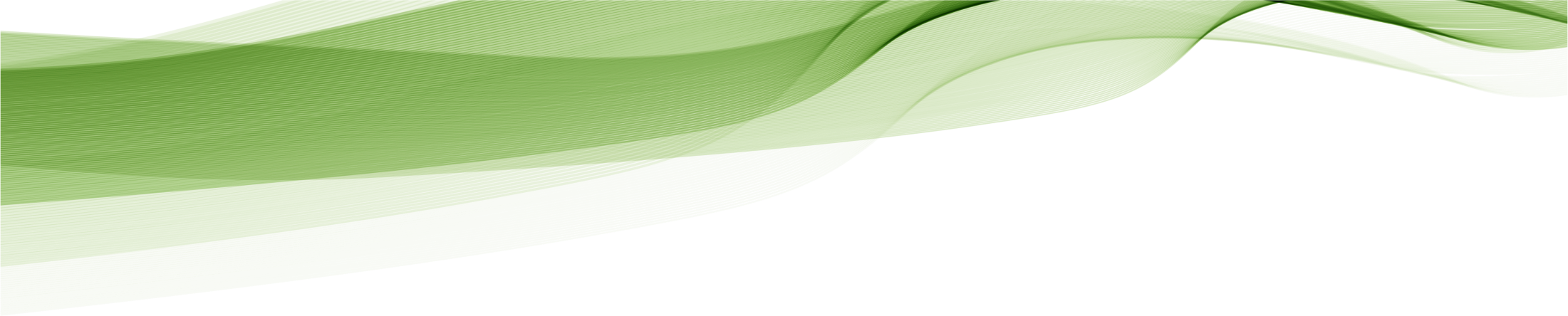 Когда МУПВ «Спецзавод №1» приступит к выполнению обязанностей регионального оператора?
Согласно Федеральному закону от 24.06.1998 N 89-ФЗ«Об отходах производства и потребления» региональный оператор обязан приступить к оказанию коммунальной услуги по обращению с ТКО не позднее 1 января 2019 года.

В Приморском крае «Спецзавод №1»приступит к выполнению своих обязанностей с момента утверждения единого тарифа на услуги регионального оператора.

О дате утверждения тарифа потребители услуг будут оповещены дополнительно. В настоящий момент региональный оператор находится на подготовительном этапе.
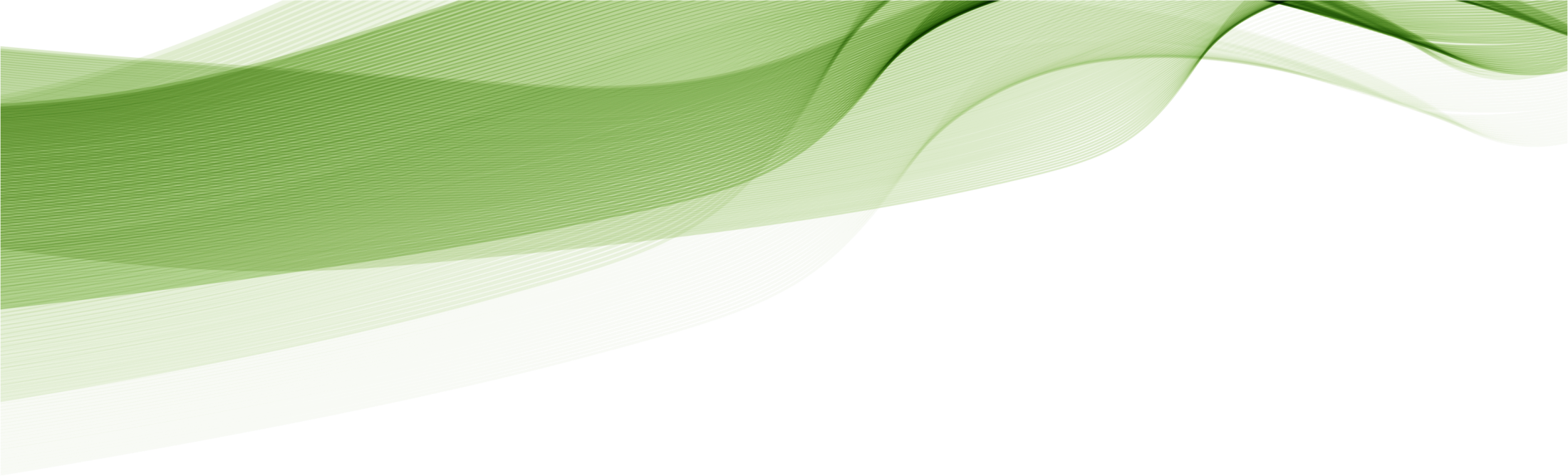 Что относится к ТКО?
Согласно Федеральному закону от 24.06.1998 N 89-ФЗ«Об отходах производства и потребления»к твёрдым коммунальным отходам относятся
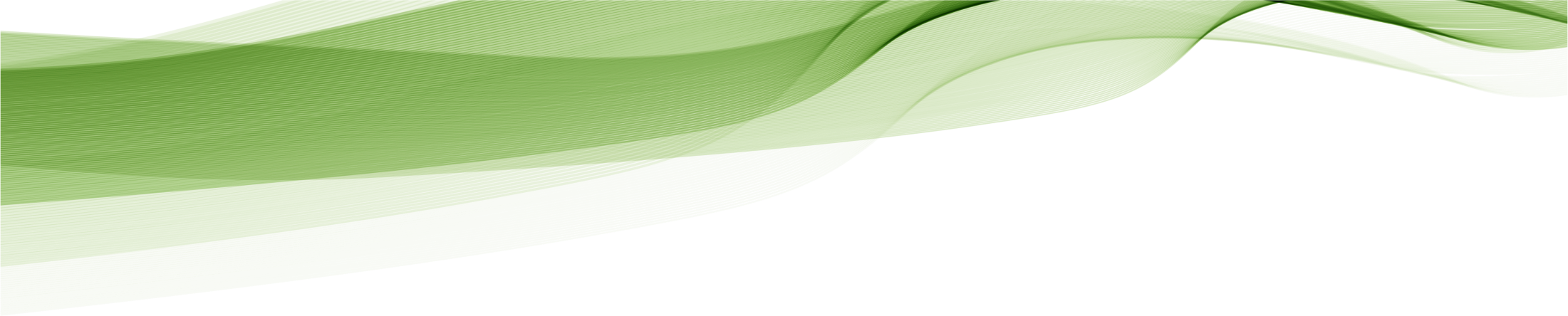 Что относится к ТКО?
Согласно Постановлению Правительства РФ от 12.11.2016 N 1156 «Об обращении с твердыми коммунальными отходами и внесении изменения в постановление Правительства РФ от 25.08.2008 N 641»крупногабаритные отходы (мебель, бытовая техника, отходы от текущего ремонта жилых помещений и др.) также относятся к ТКО.

Исчерпывающий перечень отходов, относящихся к ТКО, приведён в Федеральном классификационном каталоге отходов, утверждённом Приказом Федеральной службы по надзору в сфере природопользования от 22.05.2017 N 242

Отходы, отсутствующие в этом перечне, к ТКОНЕ относятся и НЕ входят в полномочия регионального оператора,в том числе и строительные отходы(строительные отходы реконструкции, ремонта, в том числе капитального (сантехника, в том числе ванны, унитазы, раковины, душевые кабины, ограждения и прочие), или строительства зданий, сооружений, промышленных объектов, дорог, инженерных и других коммуникаций.
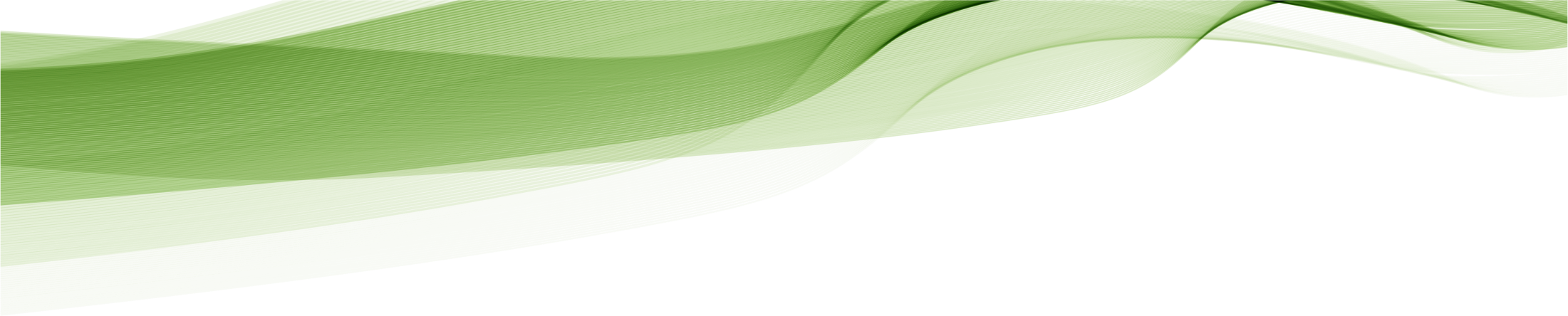 Единый тариф на услуги регионального оператора
Единый тариф на услуги регионального оператора должен быть установлен не позднее 1 января 2019 года.

Региональный оператор имеет право начать оказывать свои услуги по обращению с ТКО с момента вступления в силу утверждённого тарифа.

Стоимость оказываемых региональным оператором услуг будет зависеть от установленного единого тарифа и утвержденного нормативов накопления ТКО
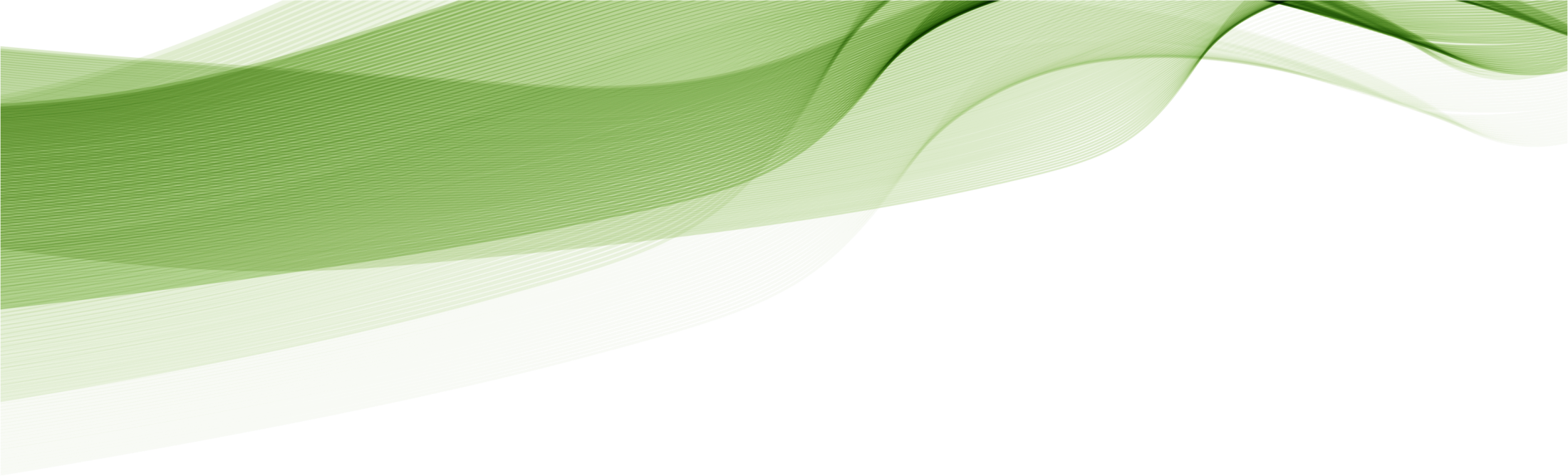 Нормативы накопления ТКО
Нормативы накопления ТКО утвержденыПриказом Департамента природных ресурсов иохраны окружающей среды Приморского края от 04.12.2017 N 365
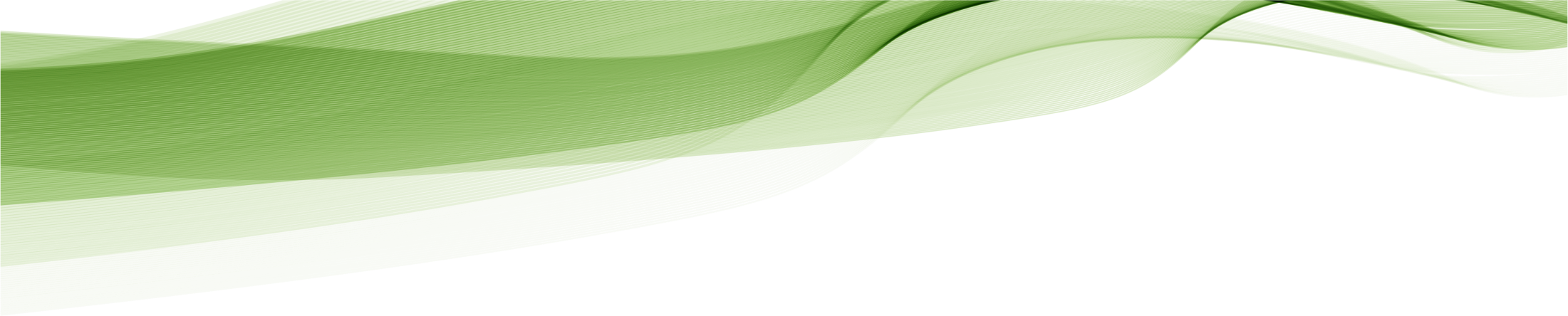 Договор с региональным оператором
Региональный оператор заключает договоры
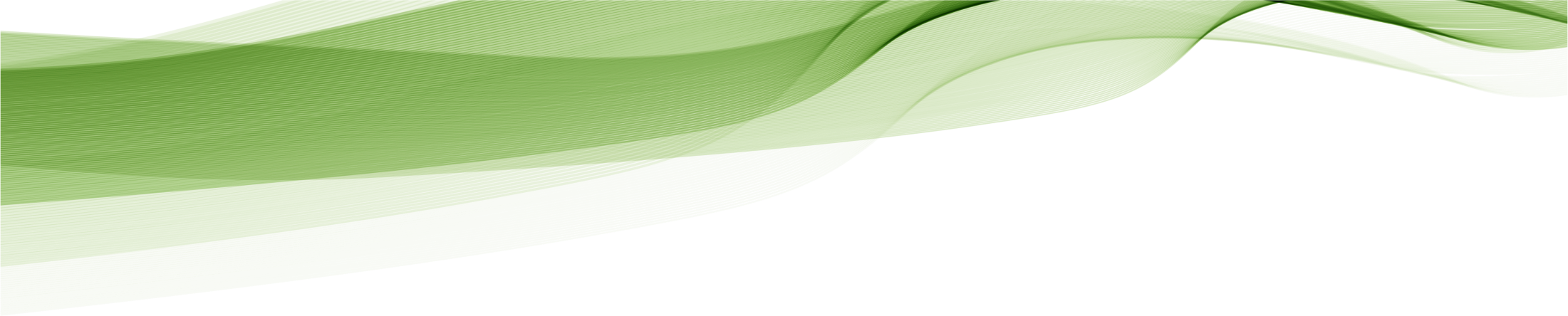 Заключение договора на оказание услуг по транспортированию ТКО с транспортными компаниями
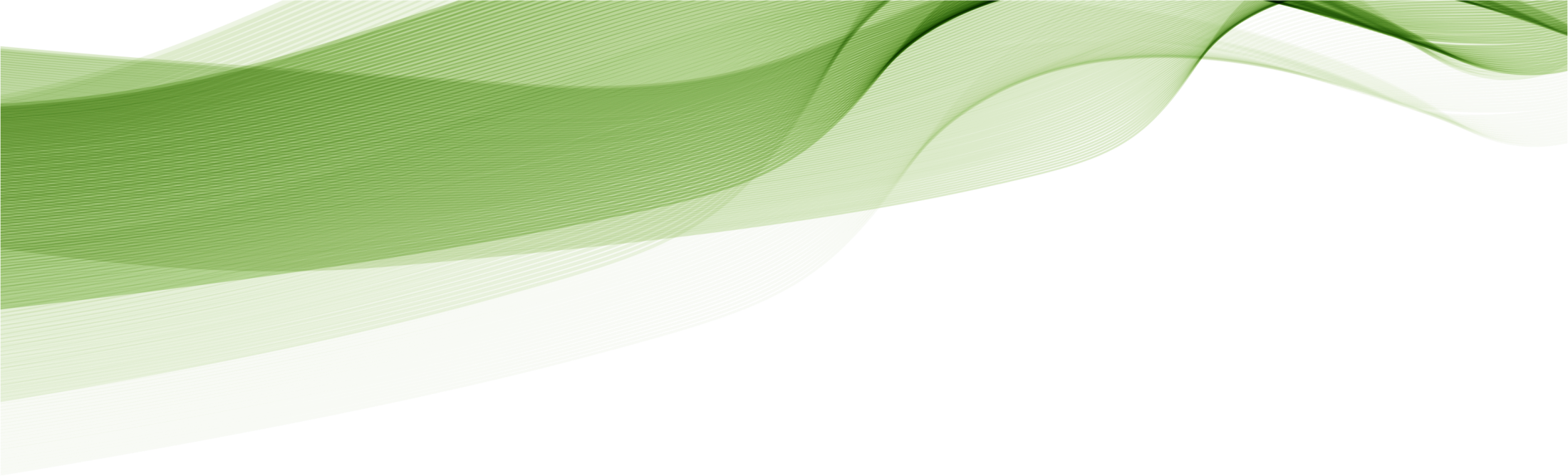 Заключение договора на оказание услуг по обращению с ТКО с региональным оператором
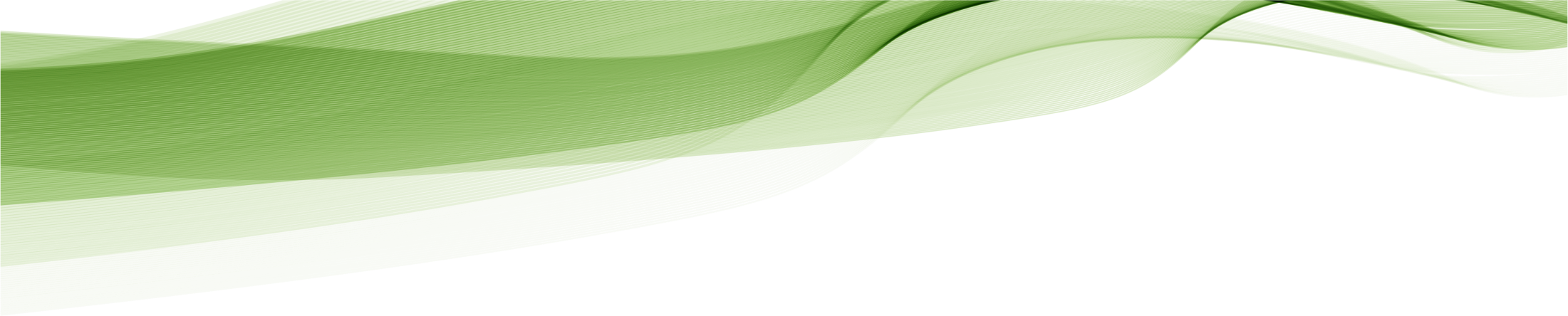 Согласно Федеральному закону от 24.06.1998 N 89-ФЗ«Об отходах производства и потребления»
Федеральный закон от 05.04.2013 N 44-ФЗ «О контрактной системе в сфере закупок товаров, услуг для обеспечения государственных и муниципальных нужд»
С 1 января 2018 в Федеральный закон от 05.04.2013 N 44-ФЗ«О контрактной системе в сфере закупок товаров, услуг для обеспечения государственных и муниципальных нужд»внесены изменения.

Согласно п. 8 ч. 1 ст. 93 закупка на оказание услуг по обращению с твёрдыми коммунальными отходами производится у единственного поставщика, а именно у регионального оператора по обращению с твёрдыми коммунальными отходами.
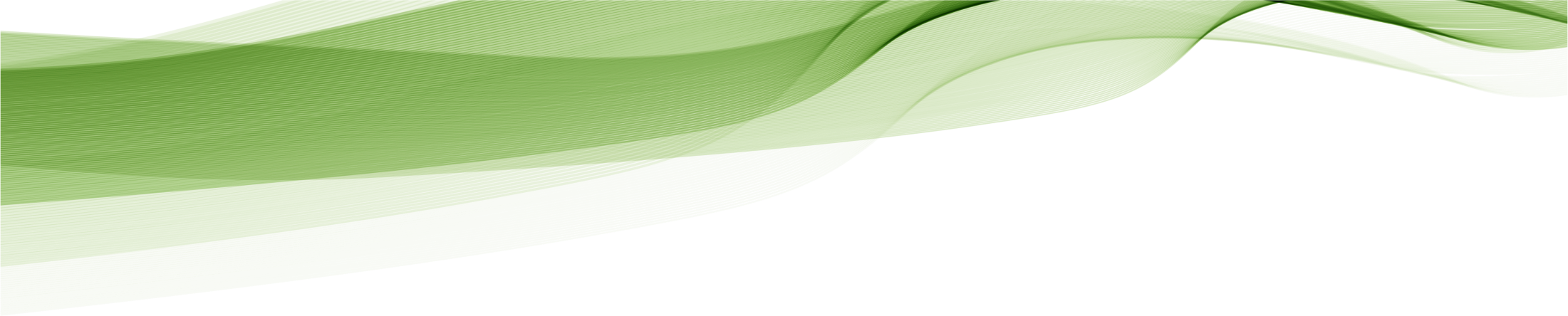 Заключение договора на оказание услуг по обращению с ТКО с региональным оператором
Согласно Постановлению Правительства РФ от 15.09.2018 N 1094«О внесении изменений в некоторые акты Правительства Российской Федерации«»(вносится изменения в Постановление Правительства РФ от 12 ноября 2016 г. N 1156.
Изменения вступают в силу 02.10.2018
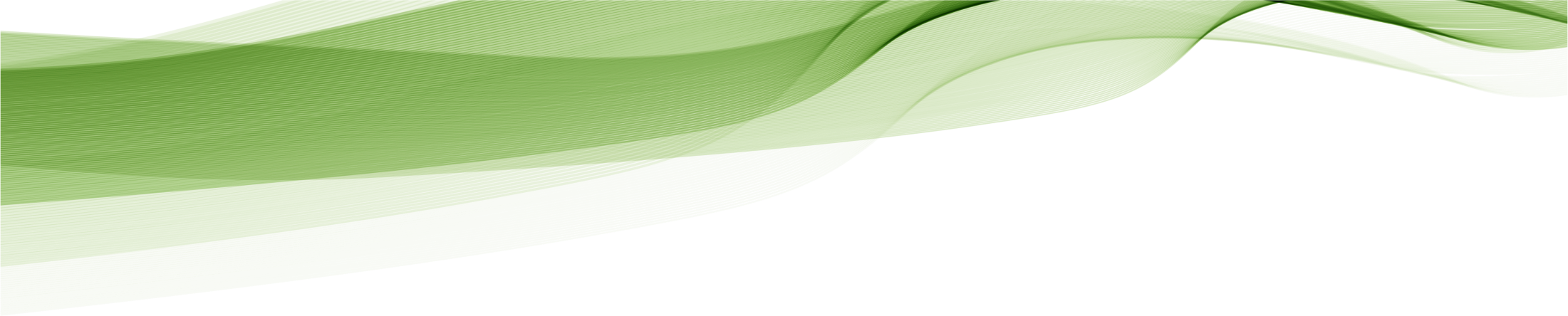 Заключение договора на оказание услуг по обращению с ТКО с региональным оператором
Заявка потребителя может направляться региональному оператору начиная со дня утверждения в установленном порядке единого тарифа на услугу регионального оператора на 1-й год действия соглашения об организации деятельности по обращению с твердыми коммунальными отходами, заключенного органом исполнительной власти субъекта Российской Федерации и региональным оператором
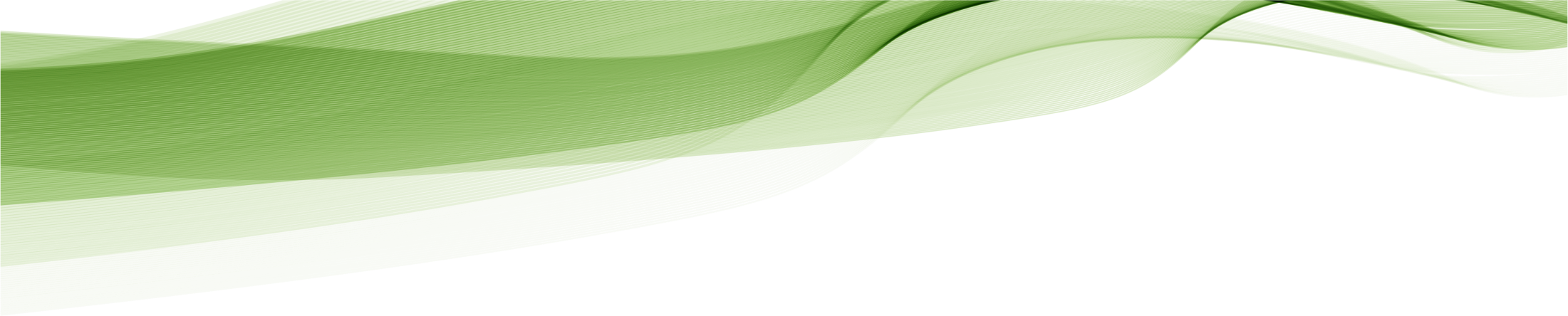 Места накопления ТКО (контейнерные площадки)
Контейнерные площадки для сбора отходов потребления должны быть оборудованы в соответствии с требованиями СанПиН 2.1.2.2645-10 «Санитарно-эпидемиологические требования к условиям проживания в жилых зданиях и помещениях» (утв. Постановлением Главного Государственного санитарного врача Российской Федерации от 10.06.2010 N 64), СанПиН 42-128-4690-88 «Санитарные правила содержания территорий населенных мест» (утв. Минздравом СССР 5 августа 1988 г. № 4690-88).
Для установки контейнеров для сбора отходов должна быть оборудована специальная площадка с бетонным или асфальтовым покрытием, ограниченная бордюром и зелеными насаждениями (кустарниками) и имеющая подъездной путь для автотранспорта.
Расстояние от контейнеров до жилых зданий, детских игровых площадок, мест отдыха и занятий спортом должно быть не менее 20 м, но не более 100 м. Размер площадок должен быть рассчитан на установку необходимого числа контейнеров, но не более 5.
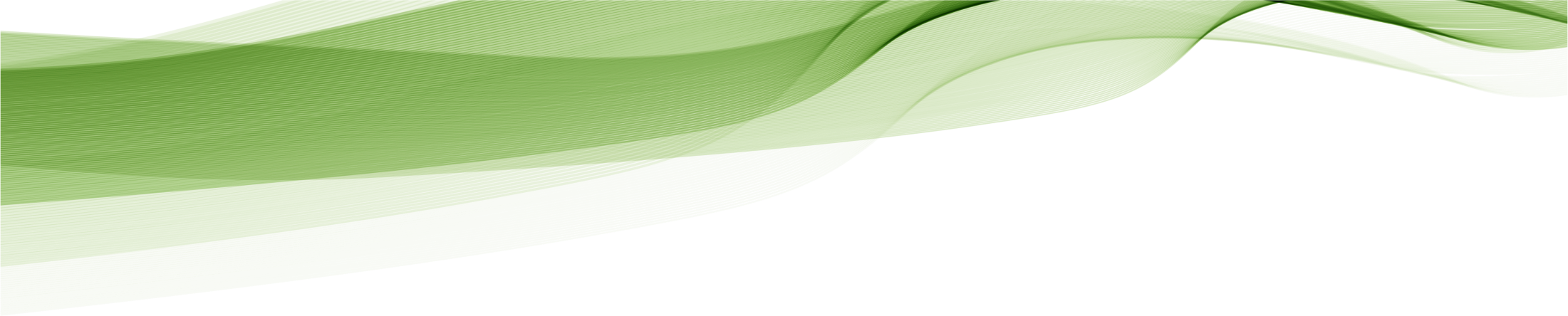 Места накопления ТКО (площадки временного накопления ТКО)
В соответствии с Федеральным законом от 24.06.1998 № 89-ФЗ "Об отходах производства и потребления" накопление отходов - складирование отходов на срок не более чем одиннадцать месяцев в целях их дальнейших обработки, утилизации, обезвреживания, размещения.
Согласно п.3.7 СанПиН 2.1.7.1322-03 "Гигиенические требования к размещению и обезвреживанию отходов производства и потребления, при временном накоплении отходов на открытых площадках без тары (навалом, насыпью) или в негерметичной таре должны соблюдаться следующие условия:
- временные склады и открытые площадки должны располагаться с подветренной стороны по отношению к жилой застройке;
- поверхность накапливаемых насыпью отходов или открытых приемников-накопителей должна быть защищена от воздействия атмосферных осадков и ветров (укрытие брезентом, оборудование навесом и т.д.);
- поверхность площадки должна иметь искусственное водонепроницаемое и химически стойкое покрытие (асфальт, керамзитобетон, полимербетон, керамическая плитка и др.);
- по периметру площадки должна быть предусмотрена обваловка и обособленная сеть ливнестоков с автономными очистными сооружениями; допускается ее присоединение к локальным очистным сооружениям в соответствии с техническими условиями.
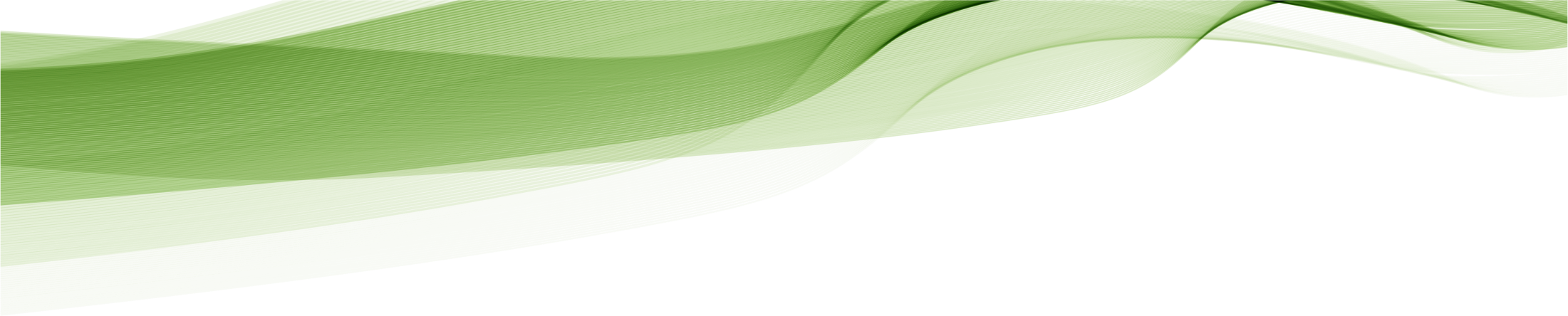 Статьей 12 Федерального закона от 24.06.1998 N 89-ФЗ «Об отходах производства и потребления» введен запрет на захоронение отходов, в состав которых входят полезные компоненты, подлежащие утилизации
Перечень видов отходов, в состав которых входят полезные компоненты, захоронение которых запрещается, утвержден Распоряжением Правительства РФ от 25.07.2017 N 1589-р:
Пункты с 1 – 67 перечня вступают в силу с 1 января 2018 г. (лом и отходы черных и цветных металлов, ртутьсодержащие отходы);
Пункты 68 - 109 перечня вступают в силу с 1 января 2019 г. (отходы тары и упаковки, автомобильные покрышки);
Пункты 110 - 182 перечня вступают в силу с 1 января 2021 г. (электрооборудование, аккумуляторы, батарейки)
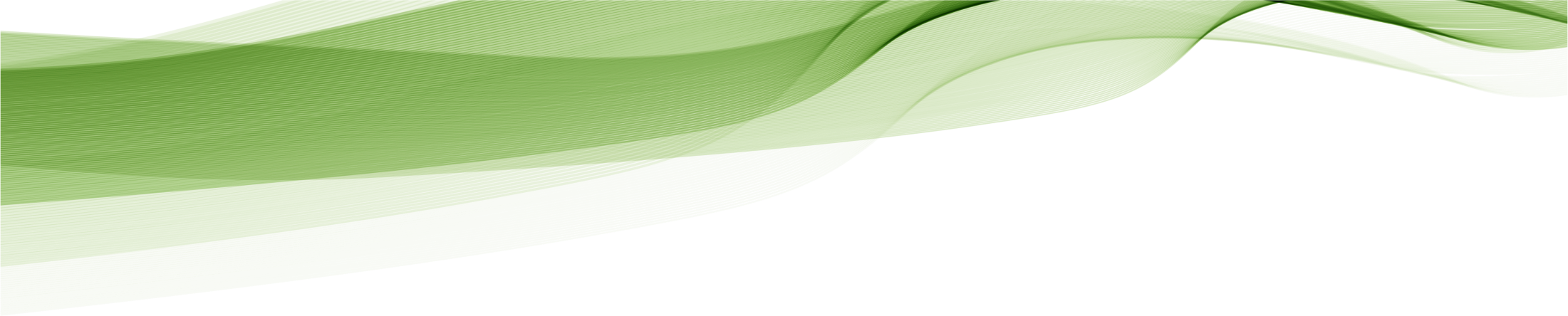 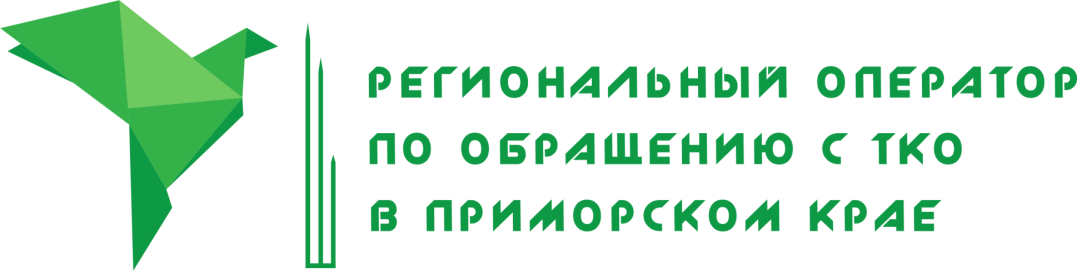 Ознакомиться с нормативно-правовыми актами,регулирующими сферу обращения с ТКОи деятельность регионального оператора,а также с порядком оформления заявки на заключение договораВы можете на официальном сайте «Спецзавод №1»: www.spzv.ru
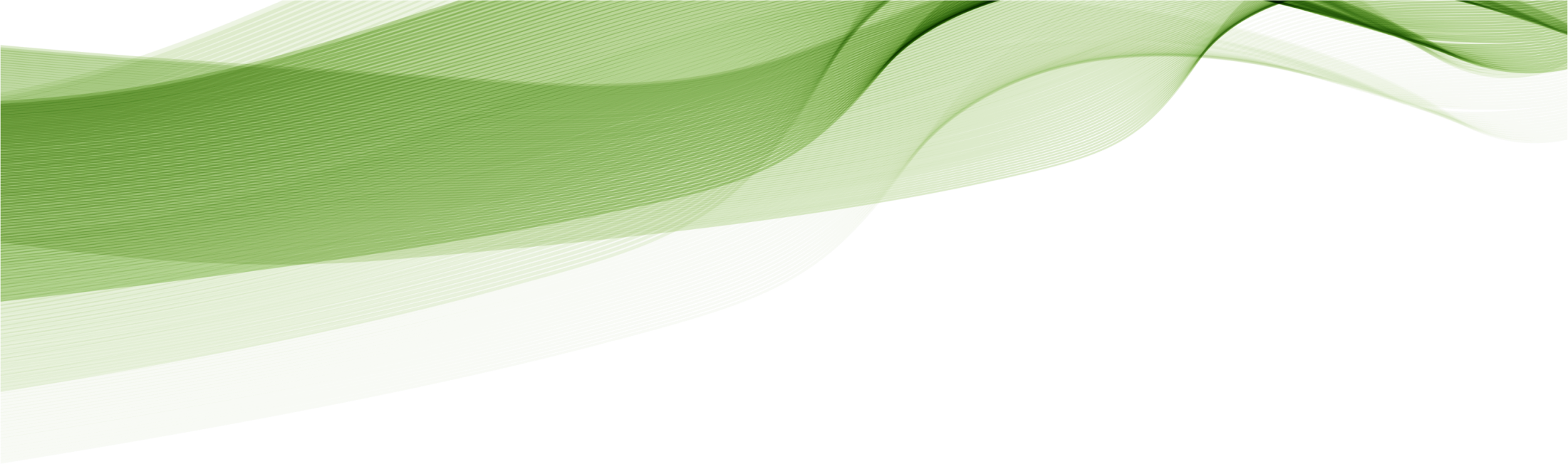